Центральное управление Федеральной службы по экологическому, 
технологическому и атомному надзору
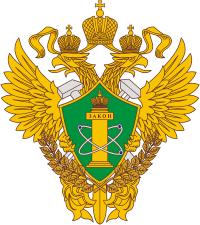 «Основные показатели надзорной деятельности за 12 месяцев 2024 года и анализ аварийности на объектах магистрального трубопроводного транспорта и газового хозяйства»
г. Москва
27.03.2025
Центральное Управление Федеральной службы по экологическому, технологическому и атомному надзору
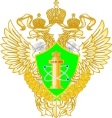 Статистические данные по аварийности и травматизму                                  на объектах магистрального трубопроводного транспорта
Штатная численность – 20                     Фактическая численность –  17
Количество аварий и случаев травматизма
В государственном реестре опасных производственных объектов на 31.12.2024 г. зарегистрировано:

поднадзорных организаций – 3541,
опасных производственных 
объектов                                 – 5117,
     
     по классам опасности:
    I класс  – 0                     III класс –  4213  
    II класс – 791                 IV класс –  77
                              
Не присвоен класс опасности 36-ти объектам
2
Центральное управление Федеральной службы по экологическому, 
технологическому и атомному надзору
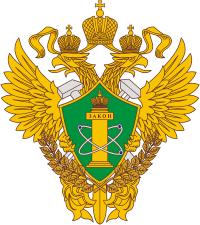 Основные показатели контрольно-надзорной  деятельности                                     за 12 месяцев 2024 года в сравнении с 12 месяцами 2023 года
Проведено проверок
Выявлено нарушений
Наложено штрафов
I
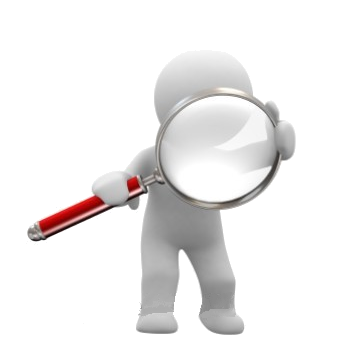 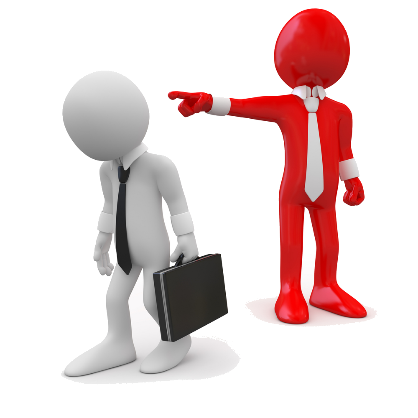 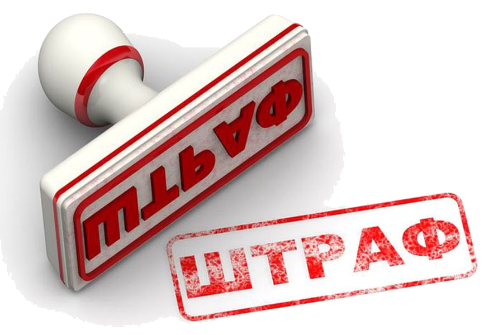 3
Центральное управление Федеральной службы по экологическому, 
технологическому и атомному надзору
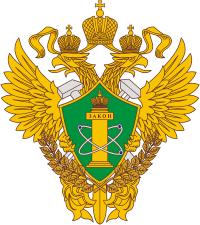 I
В 2024 году направлено в суд 23 протокола ВЗД, по итогам рассмотрения которых:7 – административное приостановление деятельности;
16 – штраф.
4
Центральное управление Федеральной службы по экологическому, 
технологическому и атомному надзору
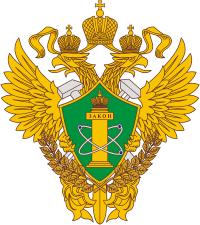 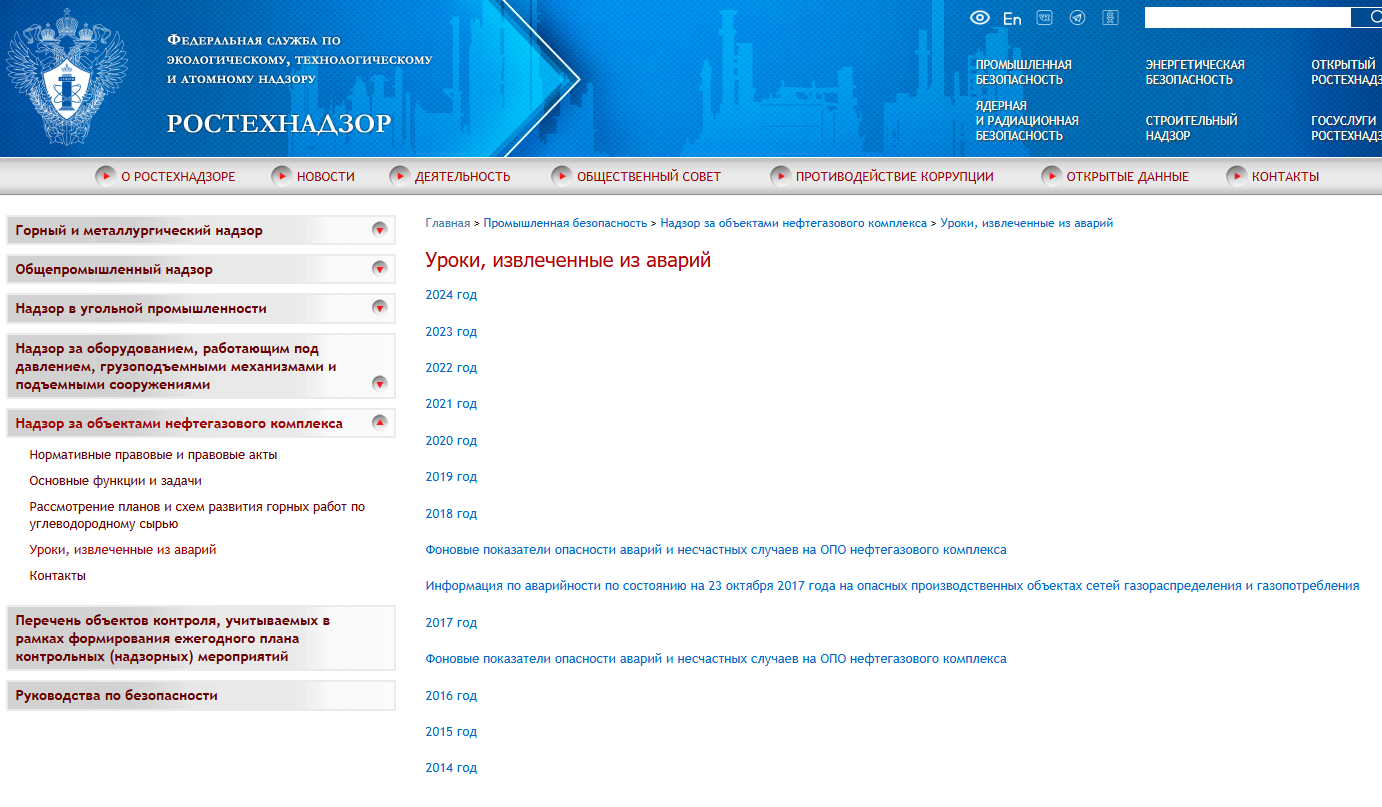 I
5
Центральное управление Федеральной службы по экологическому, 
технологическому и атомному надзору
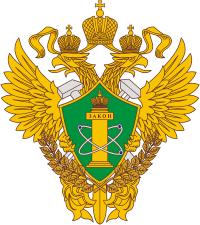 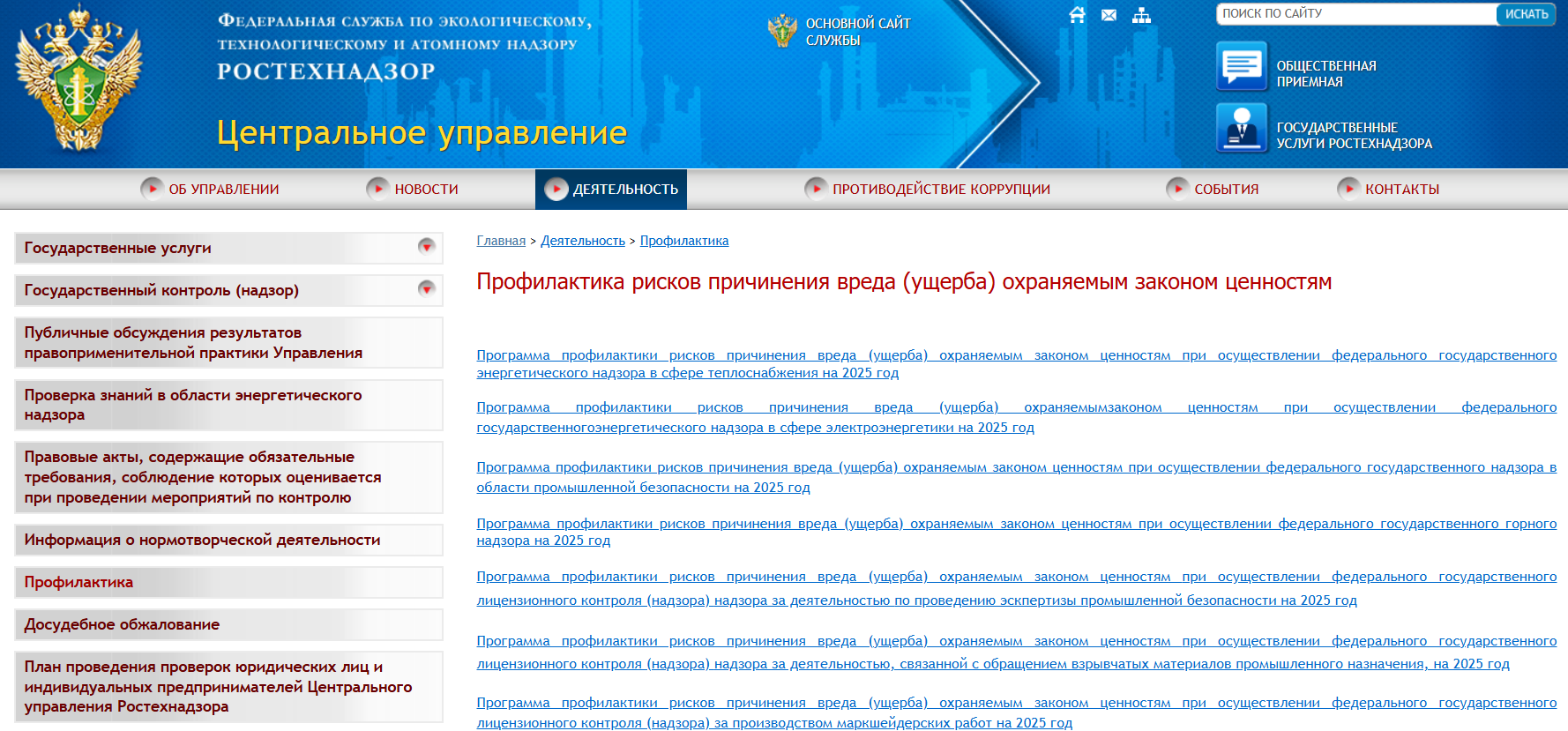 I
6
Центральное управление Федеральной службы по экологическому, 
технологическому и атомному надзору
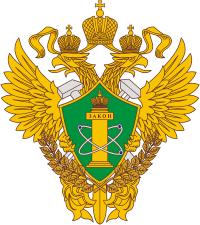 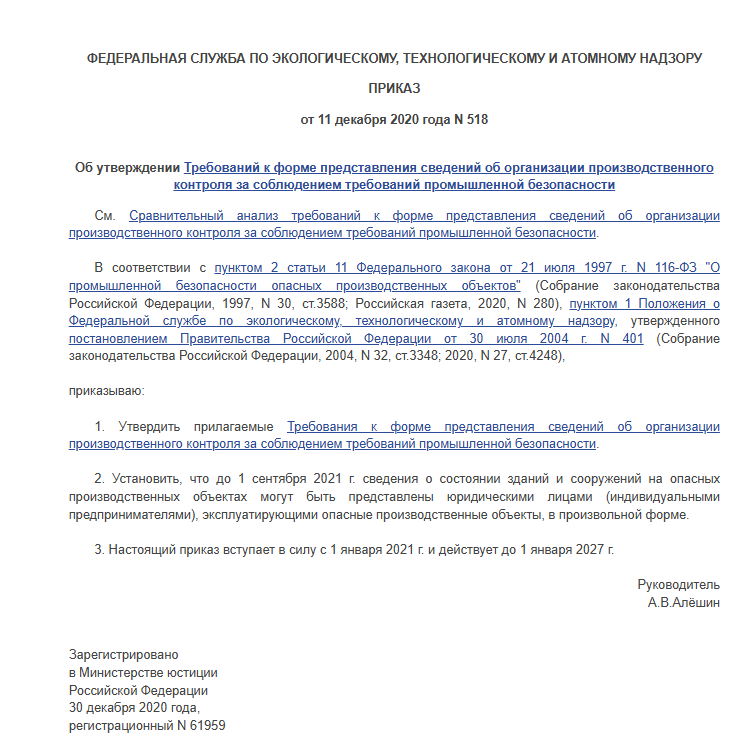 I
7
Центральное управление Федеральной службы по экологическому, 
технологическому и атомному надзору
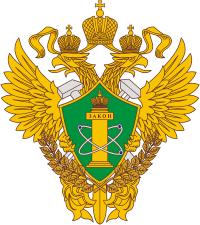 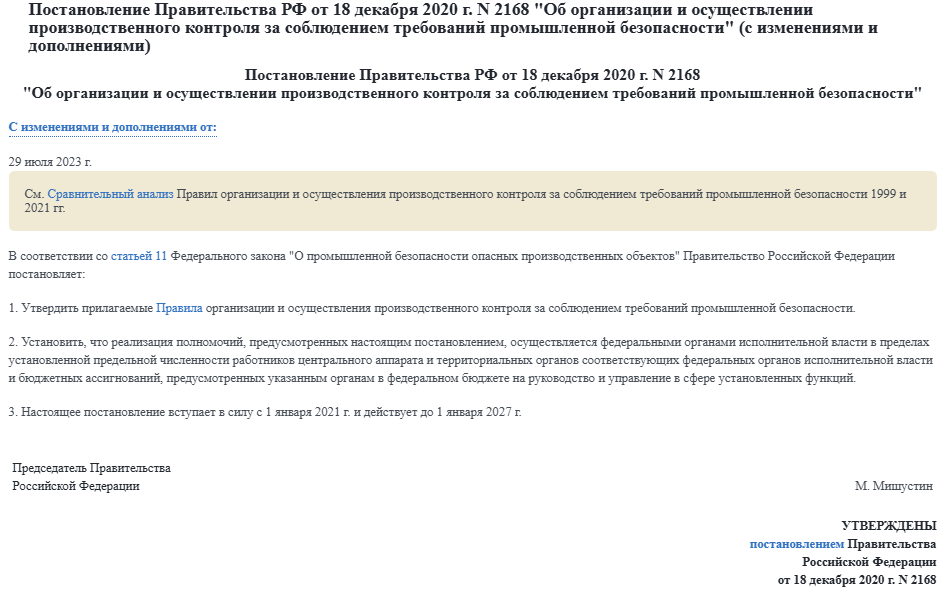 I
8
Центральное управление Федеральной службы по экологическому, 
технологическому и атомному надзору
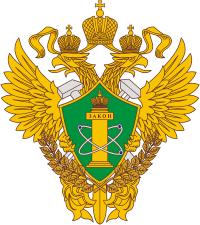 9
Центральное управление Федеральной службы по экологическому, 
технологическому и атомному надзору
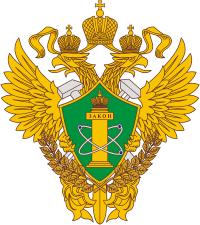 10
Центральное управление Федеральной службы по экологическому, технологическому и атомному надзору
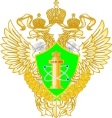 11
Центральное управление Федеральной службы по экологическому, 
технологическому и атомному надзору
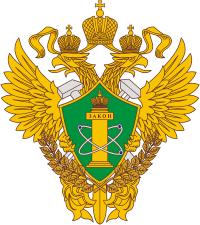 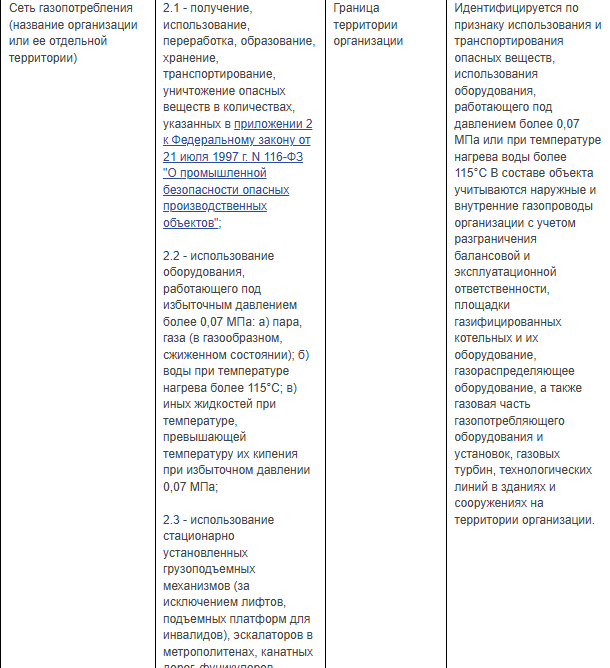 I
12
Центральное управление Федеральной службы по экологическому, 
технологическому и атомному надзору
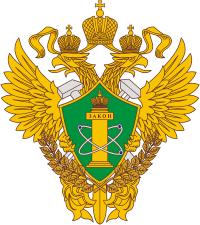 Основные задачи на 2025 год
- Добиться существенного снижения уровня аварийности, 
травматизма, экономического ущерба
- Выполнение утвержденного Плана работы на 2025 год
- Реализация риск-ориентированного подхода при осуществлении                             
контрольно-надзорных полномочий
Подготовка и проведение профилактических мероприятий 
направленных на предупреждение нарушений обязательных требований
- Предупреждение коррупционных проявлений 
в контрольно-надзорной деятельности
- Совершенствование кадровой политики
- Продолжать активное взаимодействие по вопросам 
соблюдения требований промышленной 
безопасности и технических регламентов с руководителями 
администраций районов и городов, 
субъектов Российской Федерации, правоохранительных 
органов и прокуратуры политики
14
13
Центральное управление Федеральной службы по экологическому, 
технологическому и атомному надзору
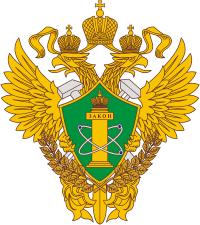 Спасибо за внимание!